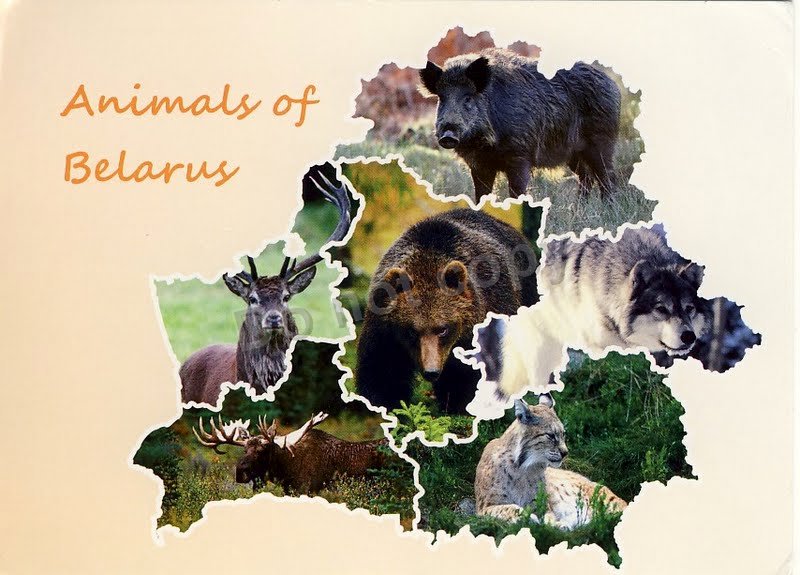 Belarusian animals
My family
My mum is like a bee
Because she’s as busy as she can be
My dad is like an ox
Because he’s strong and he can box
My sis is like a mouse
Because she’s quiet in the house
My granny is like a snail
Because she’s slow and can’t send an email
But I’m like a mule
Because I’m stubborn but really cool!
A bison
A lynx
A stork
A beaver
A hedgehog
A deer
An elk
A wild boar
singular            plural
A deer                        2 deer
An elk                        2 elk
A wild boar               2 wild boar
A bison                      2 bison